Post Partum Hemorrhage
Malek Al Qasem, MD
MFM- Mutah University
Introduction
Postpartum haemorrhage is a major cause  of maternal morbidity and mortality  accounting for 25% of maternal deaths  worldwide
Definitions
Classification of	PPH
Primary: Blood loss within 1st 24  hours of delivery. (EARLY)
Secondary: Blood loss from 24  hours to 12 weeks postpartum.  (LATE)
Causes of Primary Post Partum Hemorrhage
Uterine (90 %)
Non-uterine (10%)
Lower genital tract lacerations

Pelvic hematomas

Coagulation disorders
Uterine atony (70-80%)

Abnormal placental separation:  Retained placental products ,  Abnormal placentation

Uterine rupture

Uterine inversion
What are the mechanisms of and risk  factors for postpartum haemorrhage?
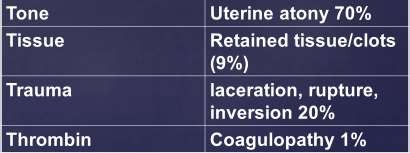 4 Ts
Atonic postpartum  haemorrhage
Prolonged labour : more lactic acid in the uterine  muscle
Over distended uterus : Multiple pregnancy  Polyhydramnios, Large fetus
Obesity
Pyrexia during labour
Previous PPH or manual removal of placenta
Abruption/previa
Fetal demise
Gestational hypertension
Bleeding disorder
Predisposing Factors-  Antepartum
▶ Previous PPH or manual  removal of placenta
▶ Abruption/previa
▶ Fetal demise
▶ Gestational hypertension
▶ Over distended uterus
▶ Bleeding disorder
Predisposing factors-  Intrapartum
▶ Operative delivery
▶ Prolonged or rapid labour
▶ Induction or agumentation
▶ Choriomnionitis
▶ Shoulder dystocia
▶ Internal podalic version
▶ Coagulopathy
Postpartum causes
▶Lacerations or episiotomy
▶Retained placental/  placental abnormalities
▶Uterine rupture / inversion
▶Coagulopathy
Rare causes of primary  postpartum haemorrhage include  uterine inversion
placenta percreta	as well as extra-genital  bleeding
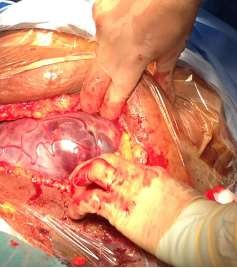 The	commonest cause of  secondary postpartum  haemorrhage is  Endometritis
The blood flow to the uterus at  term >37 weeks is  approximately 1000 mL of  blood every minute
A fetus at term receives about  200 mL/kg/minute from the  placenta
Obstetric shock index
Pulse rate divided by systolic blood pressure  PR/SBP
PR/SBP >1 has been shown to be associated with  substantial postpartum haemorrhage and the need  for intensive resuscitation and blood transfusion
Prevention
Be prepared
Active management of third stage
Prophylactic oxytocin :10 U IM ,5 U IV  bolus ,10-20 U/L N/S IV @ 100-150 ml/hr
Gentle cord traction with surapubic  presser
Diagnosis
Assess in the fundus
Inspect the lower genital tract
Explore the uterus
Retained placental fragments
Uterine rupture
Uterine inversion
Assess coagulation
MANAGEMENT OF PPH
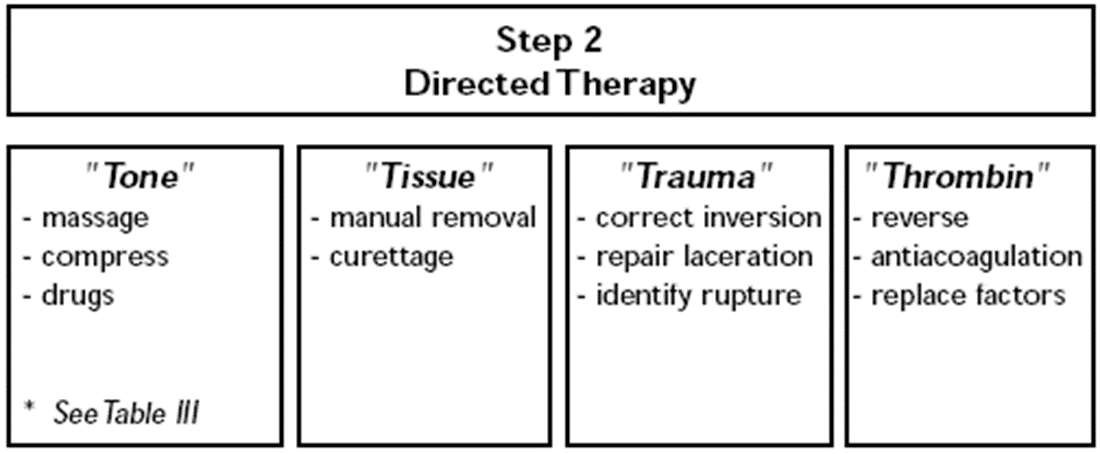 Management algorithm
HAEMO-STASIS
H—Ask for help and hands on uterus (uterine massage
A—Assess (that is, ABC) and resuscitate (that is,  intravenous fluids	crystalloid , send CBC ,X mach,  Coagulation screen
E—Establish etiology, ensure availability of blood, and  ecbolic (drugs that induce contractions of the uterus,  oxytocin or ergometrine)
M—Massage the uterus
O—Oxytocin infusion (10 U/hour) or intramuscular  prostaglandins (250 μg)
S—Shift to theatre, with aortic compression, bimanual  compression, or anti-shock garment (for low resource  settings before transfer to a tertiary center) as  appropriate
T—Tamponade	by balloon or uterine packing after exclusion  of retained tissue and trauma. Administer  intravenous tranexamic acid (1 g)
A—Apply compression sutures on the uterus  (B-Lynch or modified technique)
S—Systematic pelvic revascularization  (uterine, ovarian, quadruple. or internal iliac)
I—Interventional radiology and, if appropriate,  uterine artery embolization
S—Subtotal or total abdominal hysterectomy
Bimanual compression	of the  uterus
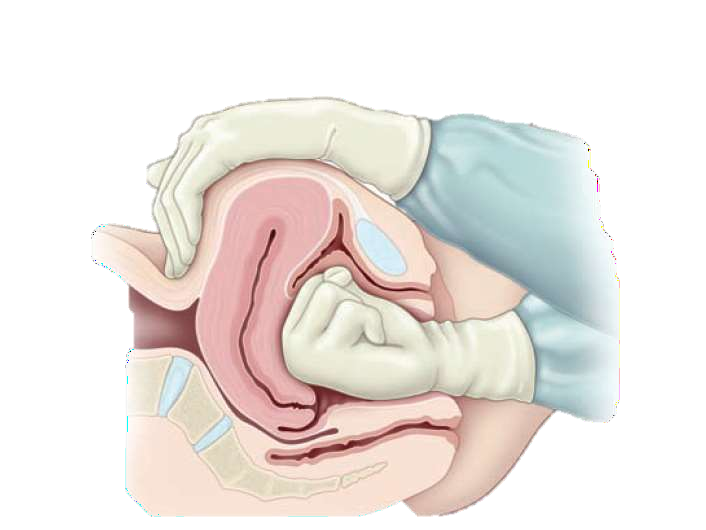 Uterus
Replacement of	Inverted Uterus
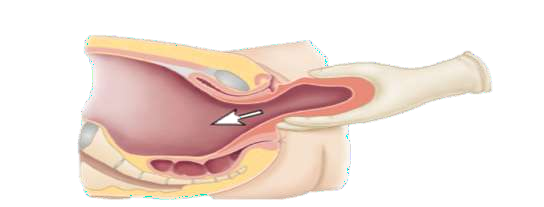 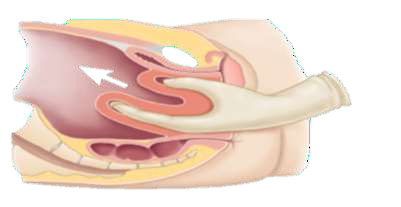 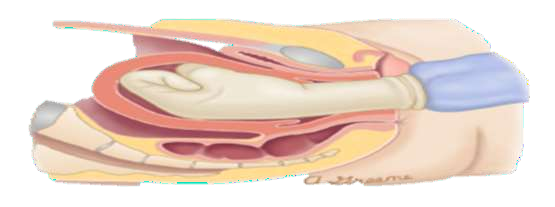 Drugs used in treatment of  postpartum haemorrhage
First line drugs
Oxytocin :which is secreted by the supraoptic and paraventricular  nuclei of the hypothalamus and is stored in the posterior pituitary  gland)
Mode of action—Myometrial contraction and retraction; increases
basal uterine tone
Side effects—Nausea, vomiting, headache
Ergometrine (ergot alkaloid)
First line drug in developing countries
Mode of action—Arterial vasoconstriction and myometrial  contraction
Side effects—Vomiting, headache, hypertension, chest pain,  palpitations, bradycardia, Raynaud’s syndrome, pulmonary oedema
Second line drugs :
Tranexamic acid
Mode of action—Anti-fibrinolytic which prevents the  breakdown of preformed blood clot and therefore  stabilizes the clot
Side effects—Hypotension, diarrhea, thromboembolic  events
Recent Cochrane review of 10 randomized controlled  trials (RCTs) reported that blood losses >400 mL or >500  mL and >1000 mL were less common in women who  received tranexamic acid compared with placebo or no  intervention (risk ratios 0.52 (95% confidence interval
0.42 to 0.63) and 0.40 (0.23 to 0.71), respectively
Misoprostol
(prostaglandin analogue)
Mode of action—Myometrial contraction
Side effects—Diarrhoea, rash, dizziness, vomiting
Not found to be effective after administration of
oxytocin and may increase adverse effects

Prostaglandins F2α
Mode of action—Myometrial contraction
Side effects—Bronchospasm, cardiovascular system  collapse, dyspnoea, hypertension, vomiting,  pulmonary oedema
No robust evidence of effectiveness
Carbetocin :
(synthetic oxytocin analogue)
Mode of action—Myometrial contraction
Side effects—Diarrhoea, hypotension

Cochrane review of 11 RCTs concluded that use of  carbetocin statistically significantly reduced the need  for therapeutic uterotonics (risk ratio 0.62 (0.44 to  0.88) compared with oxytocin for women who  underwent caesarean section but not for vaginal  delivery
There was no robust evidence to suggest that  carbetocin was better than oxytocin in reducing  postpartum haemorrhage, and its cost effectiveness  remains unclear
Syntometrine :
(combination of 5 units of oxytocin and 0.5 mg of
ergometrine)
Mode of action—Myometrial contraction
Side effects—Nausea, vomiting, diarrhoea

Cochrane review of 4 RCTs that compared carbetocin  and syntometrine showed a lower mean blood loss in  women who received carbetocin
(mean difference −48.84 mL (95% CI −94.82 to −2.85  mL
Uterine balloon temponade
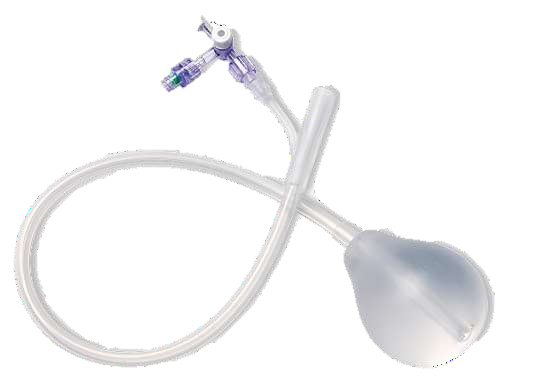 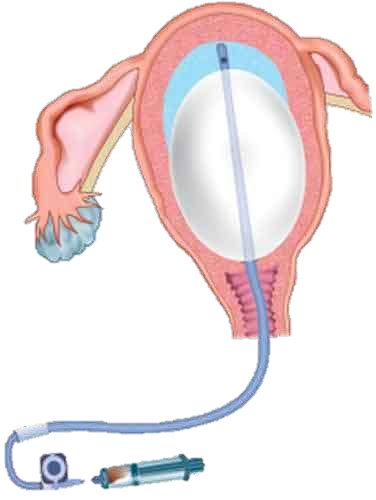 Uterine Packing
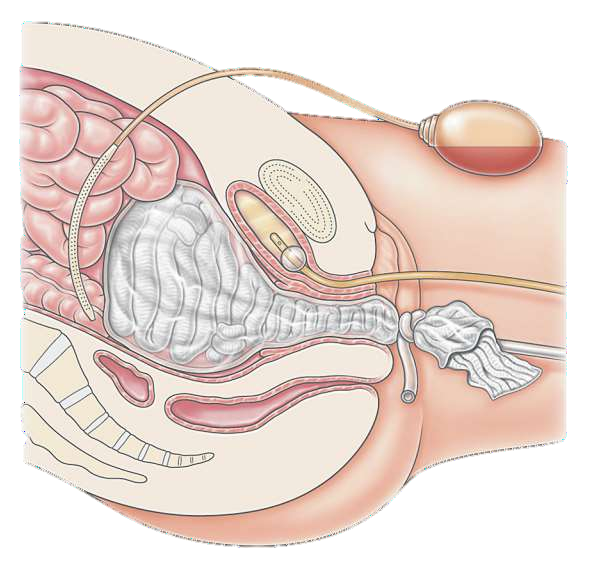 Stepwise Uterine Devascularization  Technique
Unilateral uterine vessel ligation .
Bilateral uterine vessel ligation .
Bilateral low uterine vessel ligation .
Unilateral ovarian vessel ligation .
Bilateral ovarian vessel ligation .
* Internal Iliac Artery Ligation
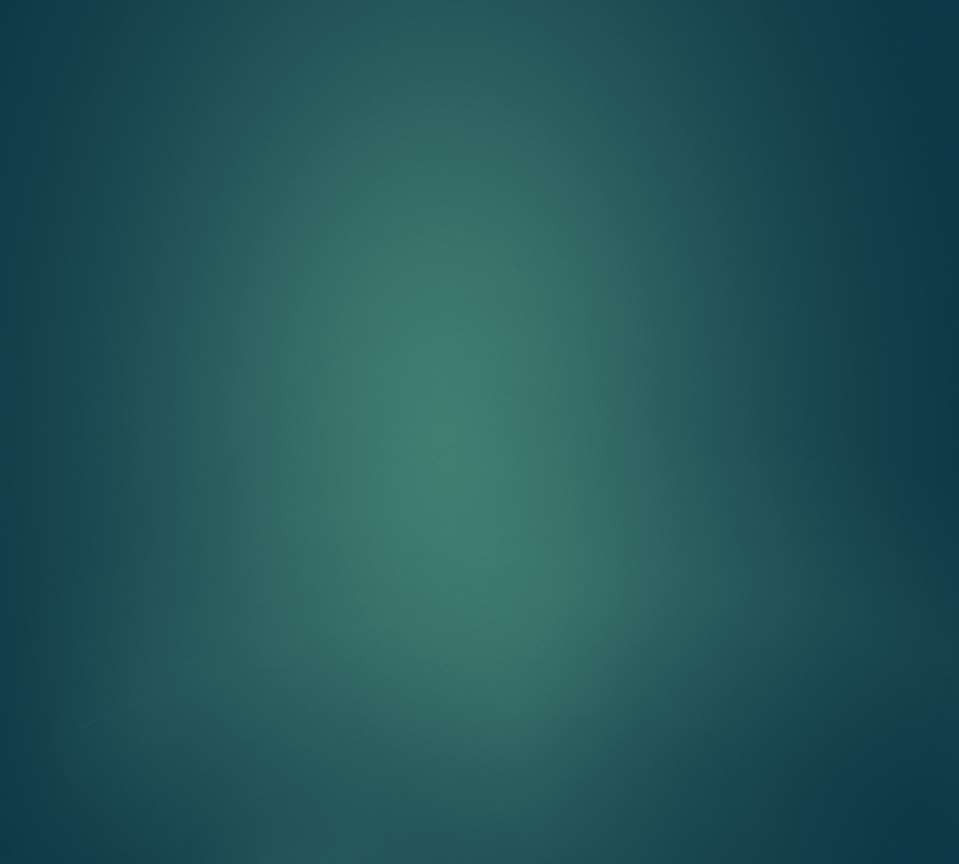 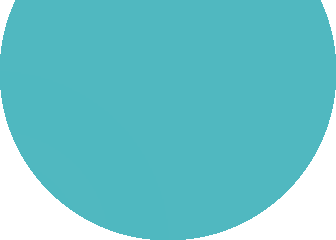 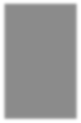 1-Uterine artery ligation
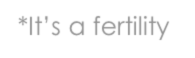 *It’s a fertility
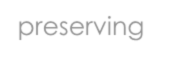 preserving
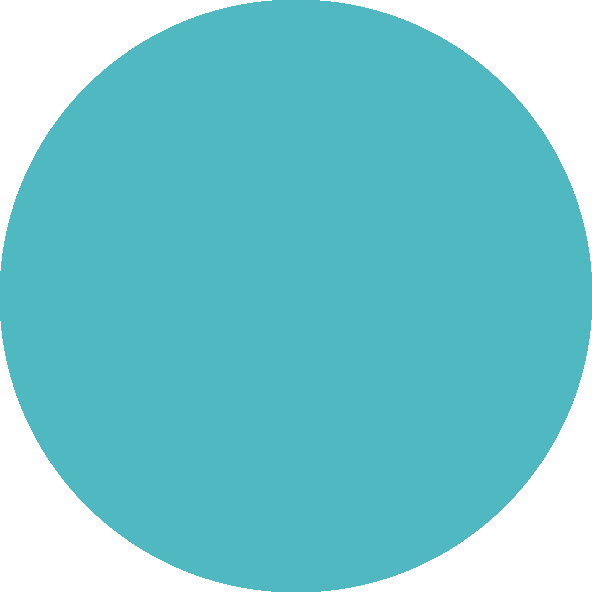 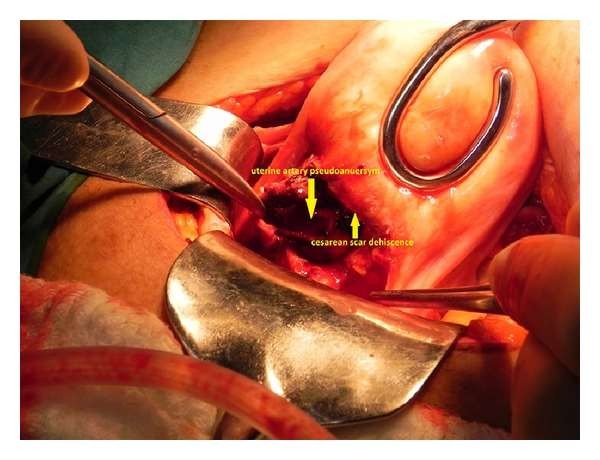 procedure.
* It is hemostatic by
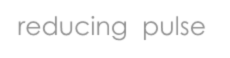 reducing	pulse
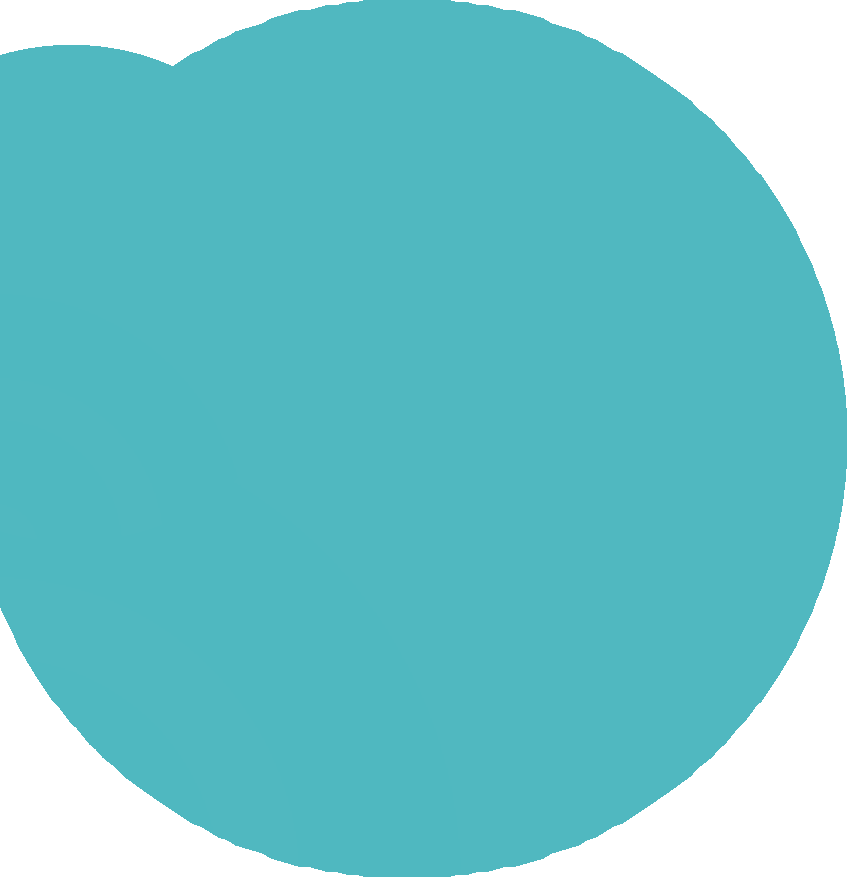 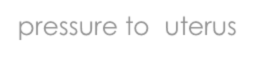 pressure to	uterus
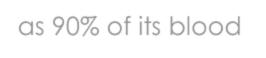 as 90% of its blood
supply is from
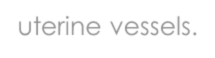 uterine vessels.
* Collateral
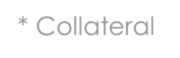 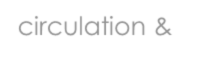 circulation &
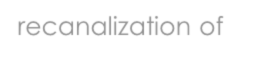 recanalization of
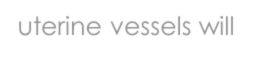 uterine vessels will
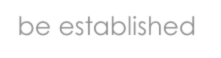 be established
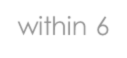 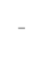 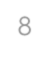 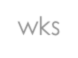 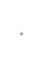 within 6-8 wks .
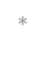 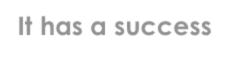 *It has a success
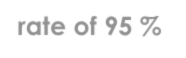 rate of 95 %
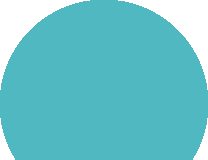 2-Internal iliac artery ligation
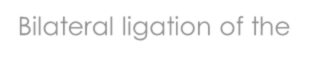    Bilateral ligation of the
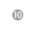 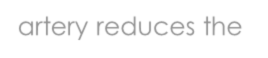 artery reduces the
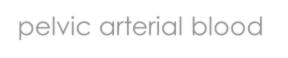 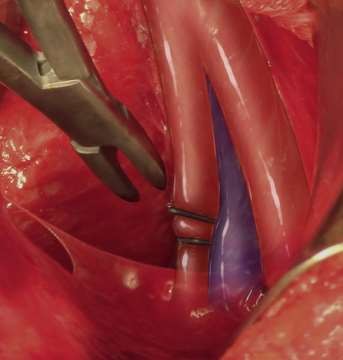 pelvic arterial blood
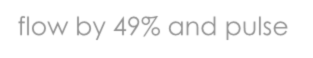 flow by 49% and pulse
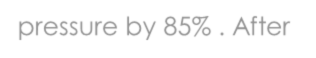 pressure by 85% . After
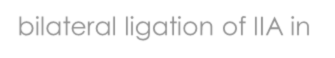 bilateral ligation of IIA in
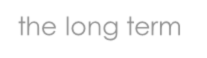 the long term
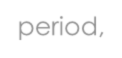 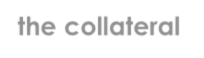 period, the collateral
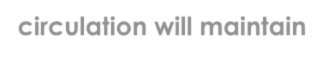 circulation will maintain
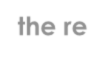 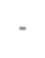 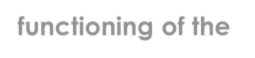 the re-functioning of the
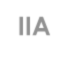 IIA
   40-60% success rate.
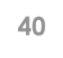 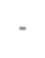 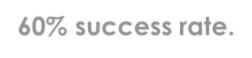 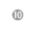 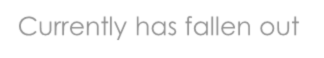    Currently has fallen out
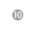 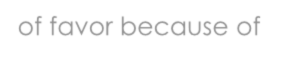 of favor because of
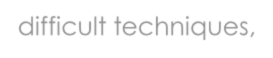 difficult techniques,
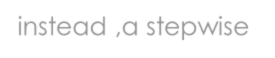 instead ,a stepwise
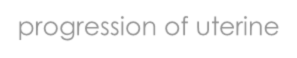 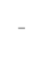 progression of uterine-
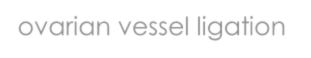 ovarian vessel ligation
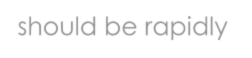 should be rapidly
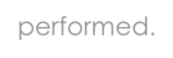 performed.
3-Angiographic Selective  Embolization
* 90-100 % Success.

*ASE seems to be indicated in patients with birth canal trauma or
uterine atony or DIC.
Done in centers with interventional radiologists .
*Complications:-
Fever
pelvic infection
contrast media nephrotoxicity
buttock claudication
They are rare only reported in 6-7% of the cases.
4-B-Lynch Suture
* B-Lynch is a uterine compression suture, which  apposes the anterior and posterior wall through a pair  of vertical brace sutures which are put around the  uterus.
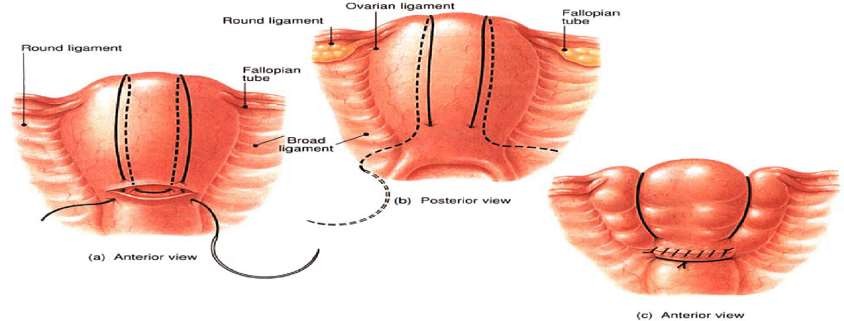 * It helps us effectively to avoid the	need for  hysterectomy in patients in whom medical  treatment	have failed to stop intractable PPH due  to uterine atony.
If patient doesn’t want to preserve fertility :  Hysterectomy is done
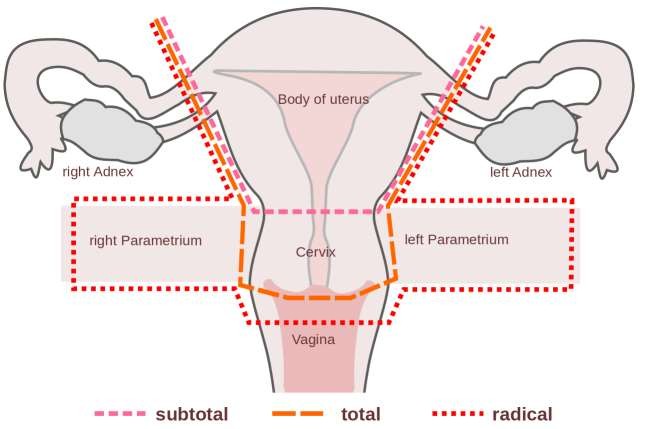 Maternal morbidity
Transient or permanent renal damage
Acute respiratory dysfunction
Abscess formation 2ry to infection of pelvic  hematomas
Frequent need for additional surgical  procedures
Transfusion related hepatitis & AIDS
Long term sequel: Sheehan’s Syndrome
Conclusions
Postpartum hemorrhage remains the second leading direct cause  of maternal deaths in the north Europe	and the leading cause of  maternal mortality in the world
Poor uterine tone accounts for about 70-80% of all cases of primary  postpartum haemorrhage, whereas endometritis is the commonest  cause of secondary postpartum haemorrhage presenting up to 12  weeks after delivery
Tranexamic acid is recommended for all women with atonic and  traumatic postpartum haemorrhage as well as for ongoing  haemorrhage during a caesarean section
Refer women with secondary postpartum haemorrhage after birth  for ultrasonography to exclude retained products of conception or  endometritis
Start broad spectrum antibiotics in women with secondary
postpartum haemorrhage due to endometritis
Conclusions
Check the woman’s temperature and exclude  uterine tenderness, offensive vaginal  discharge, or failure of uterine involution (2ry  PPH)

	If a woman presents with vaginal bleeding up  to 12 weeks after delivery , do you palpate her  abdomen for uterine size, tone, and  tenderness?
The uterus should not be palpable per  abdomen by day 14
a palpable uterus at this stage should make  you suspect endometritis or retained  products of conception
Thank you